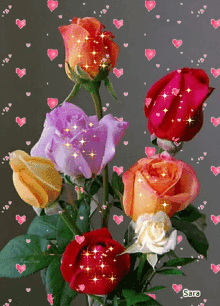 WELCOME
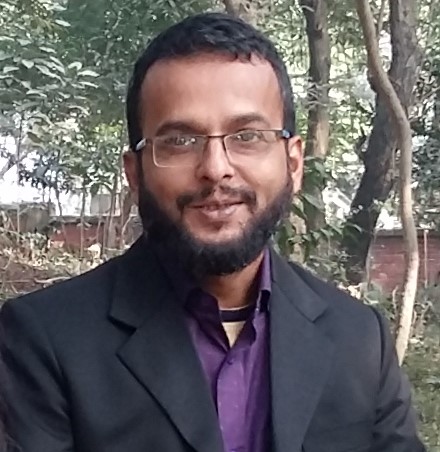 MD.MAIDUL ISLAM
Assistant Teacher
26 Akalom gps
Nesarabad,Pirojpur
Class : 2
Sub : English
Unit : 19
Lesson : 4-6
Lesson Title : Shapes and Numbers
Time : 45 minutes
Date : 02.03.2020
Enjoy a video
Learning Outcomes
Speaking :

1.1.1 Repeat after  the teaches  simple words and phrases  with  proper
           sounds and stress. Sounds and stress.

1.1.2 Say simple  words and phrases with proper sounds and  stress.

Writing :

2.1.1 Write  cardinal numbers up to 30.
What is This?
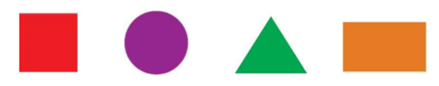 How many squares?
30
How many circles?
10
How many triangles?
23
How many rectangles?
10
GROUP WORK
GROUP- SHAPE
Draw a Square, a Rectangle, a Circle and a Triangle
GROUP -CIRCLE
Write cardinal numbers 1 to 15
EVALUATION
1.Read & say.
Circle , rectangle, square, triangle
2.Count & write the numbers.
HOME TASK
Make a triangle with paper
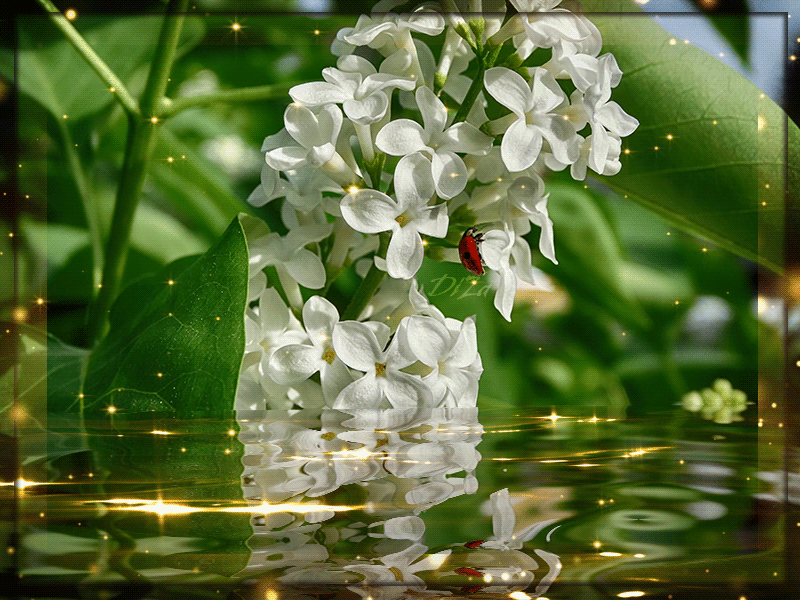 THANKS
THANKS
THANKS
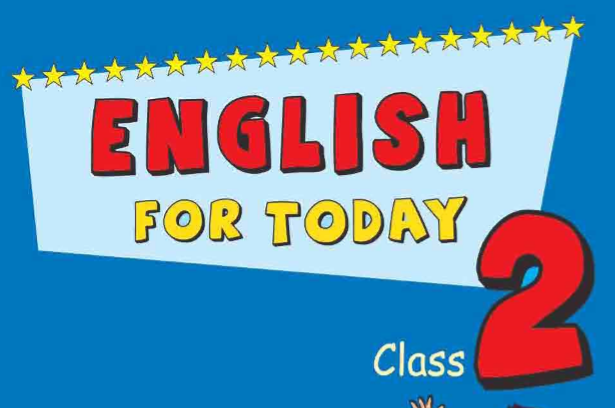